Introduction to Concurrency & Logical Time
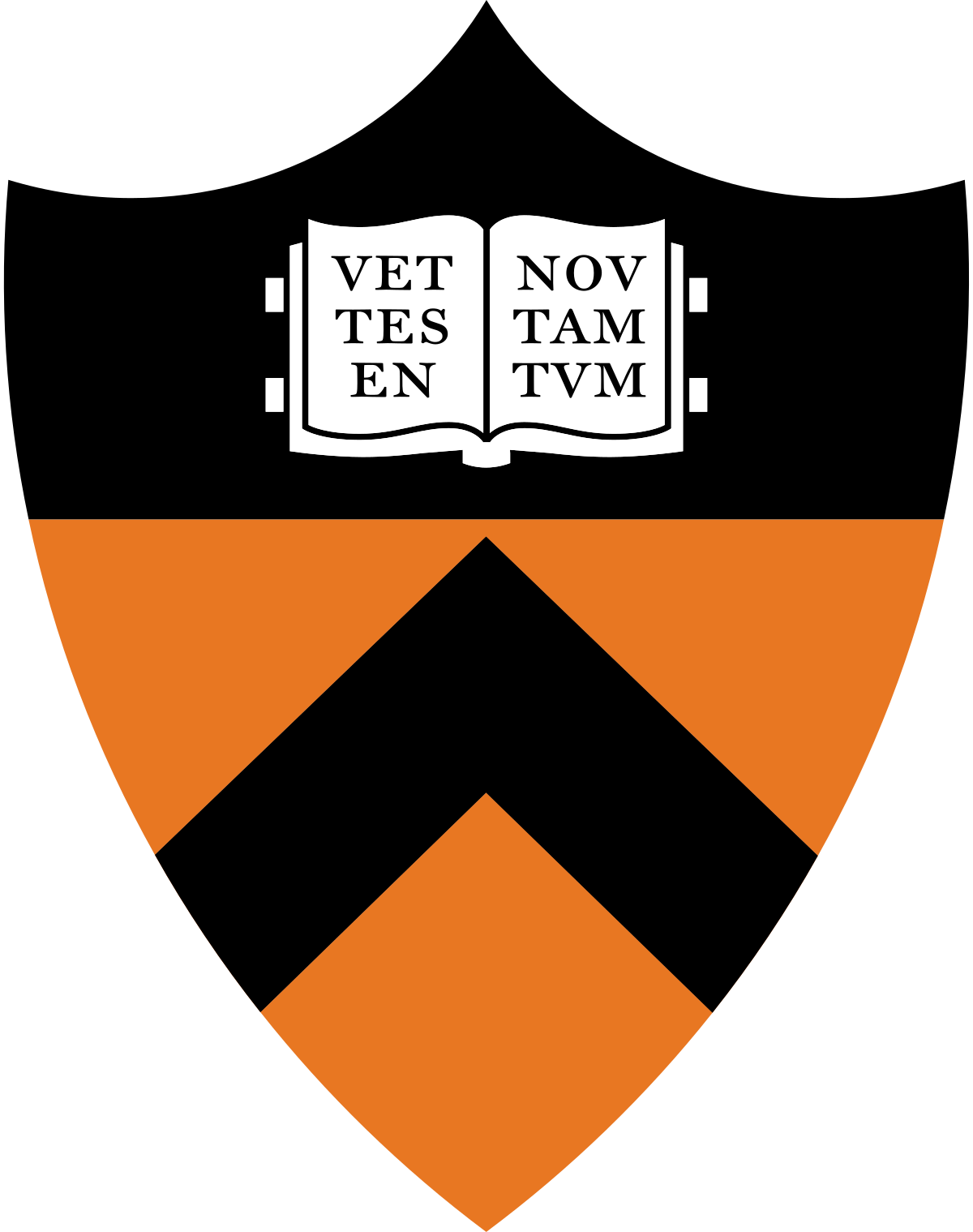 COS 316: Principles of Computer System Design
Lecture 11

Wyatt Lloyd & Rob Fish
Concurrency
Multiple things happening at the same time

Primary benefit is better performance
Do more work in the same amount of time
Complete fixed amount work in less time
Better utilize resources

Primary cost is complexity
Hard to reason about
Hard to get right
(Systems deal with it, not applications, … to some extent)
Concurrency Examples
Run a computation on all cores in a machine
Run a computation on all cores on 100K machine!

Allow an application to have multiple outstanding writes to disk
Allow many applications to write to disks

Many devices use wireless bandwidth
Millions of TCP connections use internet backbone links
Distributed Systems, What?
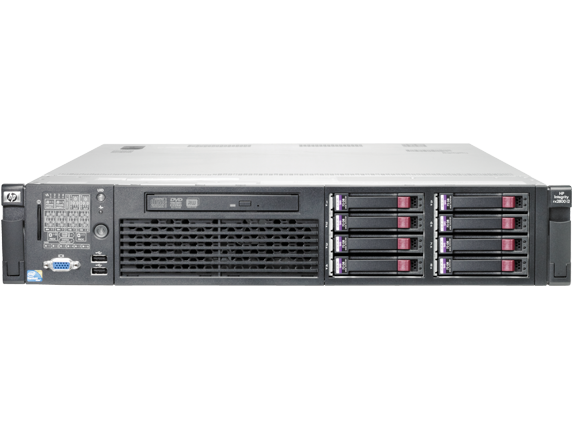 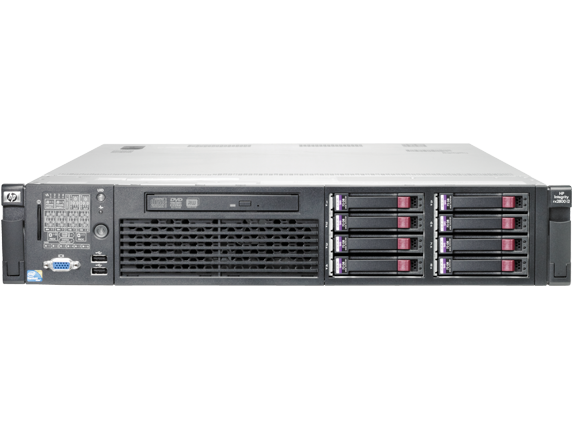 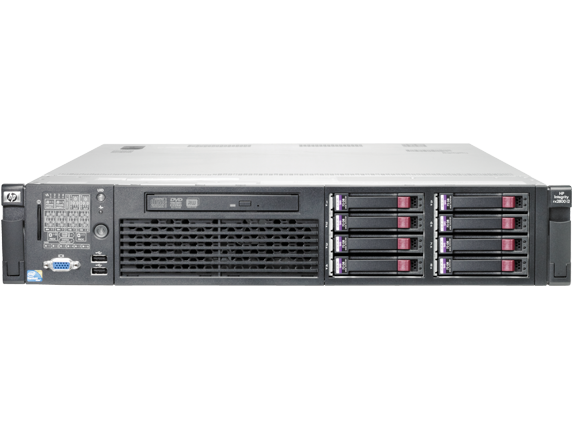 Multiple computers
Connected by a network
Doing something together
Concurrency is Inevitable!
Motivation: Multi-site database replication
A New York-based bank wants to make its transaction ledger database resilient to whole-site failures

Replicate the database, keep one copy in sf, one in nyc
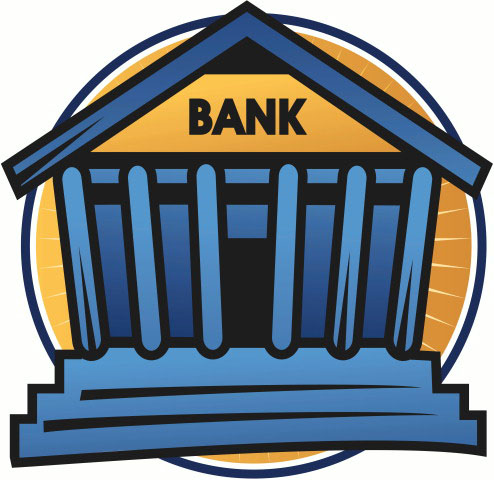 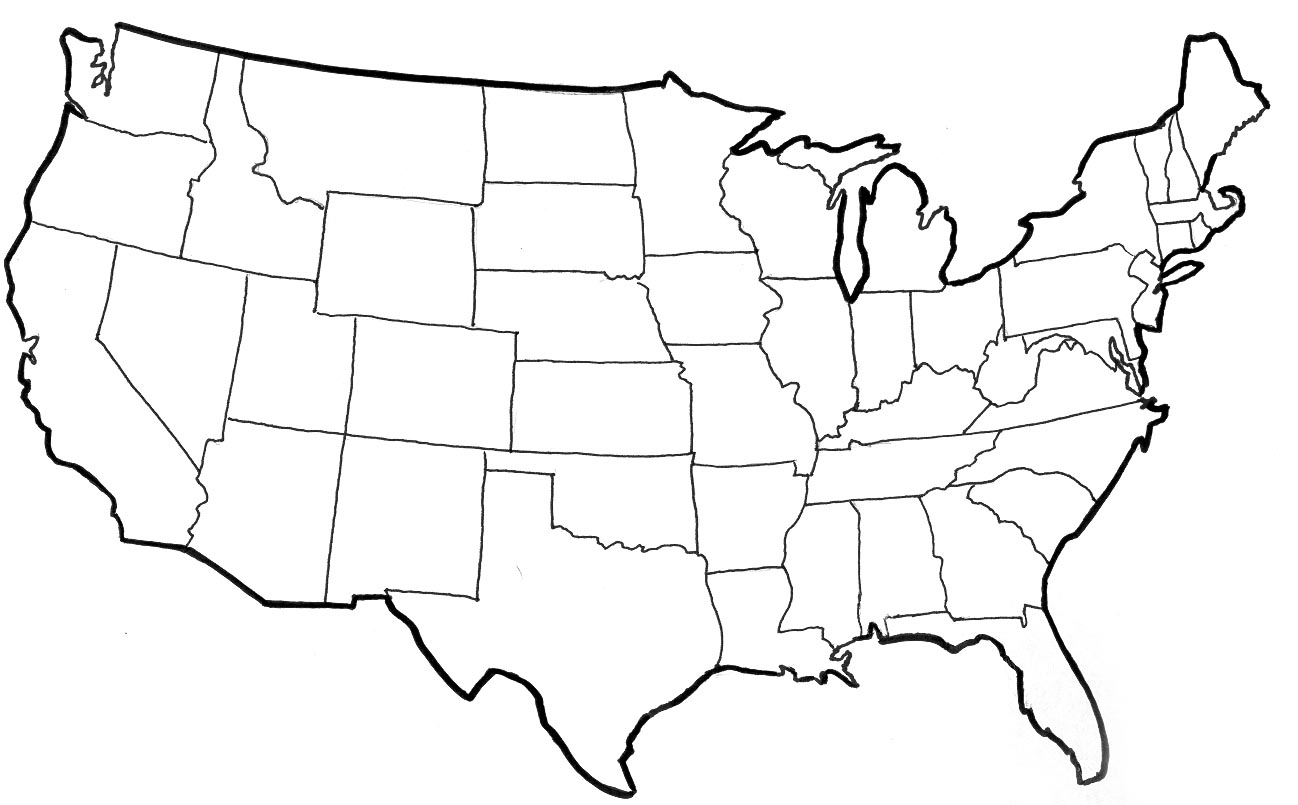 San Francisco
New York
5
The consequences of concurrent updates
Replicate the database, keep one copy in sf, one in nyc
Client sends query to the nearest copy
Client sends update to both copies
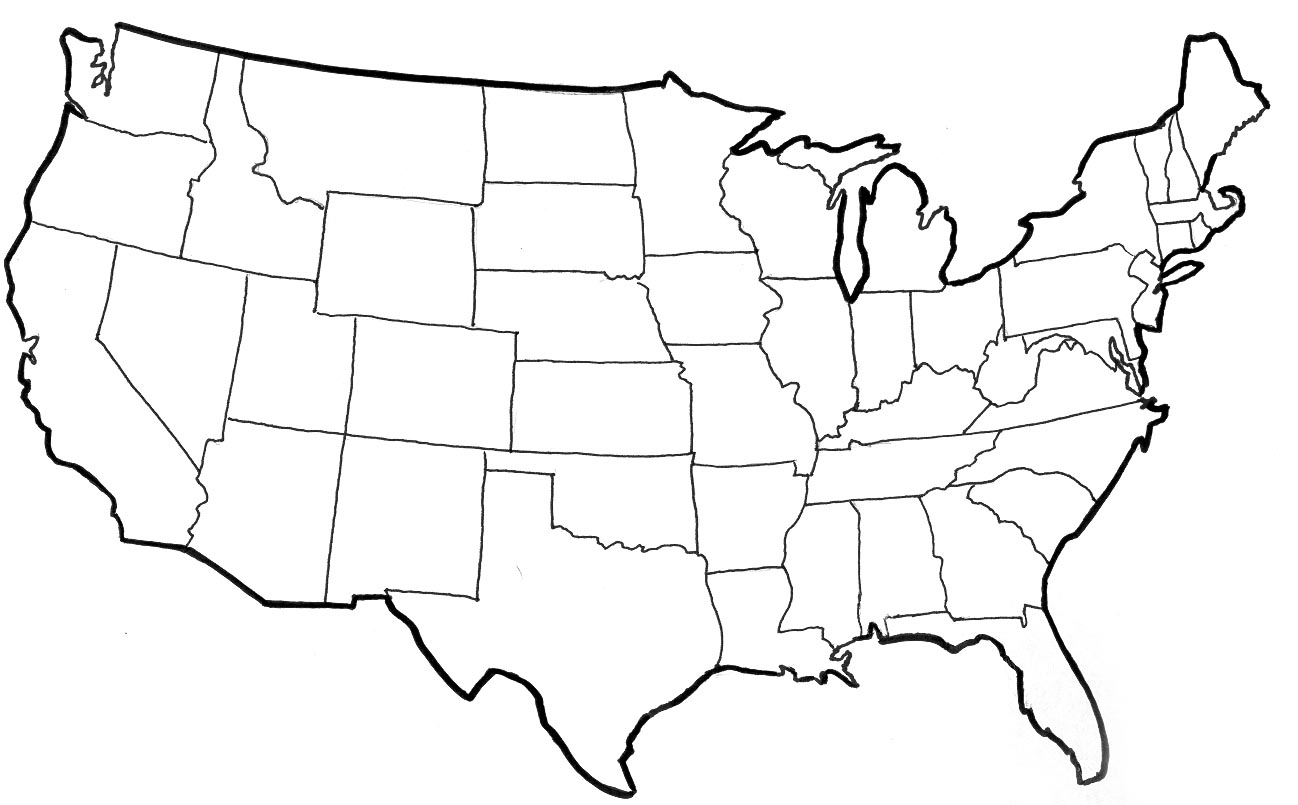 Inconsistent replicas!
Updates should have been performed in the same order at each copy
“Deposit
$100”
$1,000
$1,000
$1,010
$1,100
$1,110
$1,111
“Pay 1%
interest”
6
[Speaker Notes: Let’s try to use synchronized clocks to fix this!]
RFC 677 “The Maintenance of Duplicate Databases” (1975)
“To the extent that the communication paths can be made reliable, and the clocks used by the processes kept close to synchrony, the probability of seemingly strange behavior can be made very small. However, the distributed nature of the system dictates that this probability can never be zero.”
Idea: Logical clocks
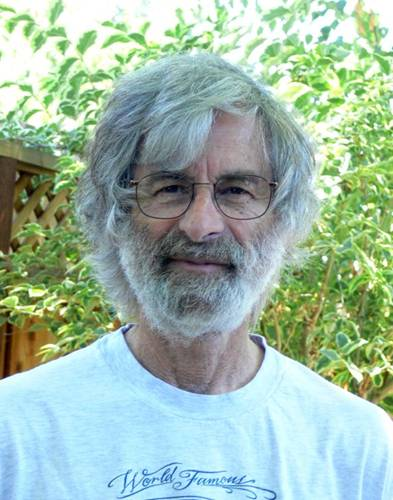 Landmark 1978 paper by Leslie Lamport

Insight: only the events themselves matter
Idea: Disregard the precise clock time
Instead, capture just a “happens before” relationship between a pair of events
8
Defining “happens-before” ()
Consider three processes: P1, P2, and P3

Notation: Event a happens before event b (a  b)
P2
P1
P3
Physical time ↓
9
Defining “happens-before” ()
Can observe event order at a single process
P2
P1
P3
a
b
Physical time ↓
10
Defining “happens-before” ()
If same process and a occurs before b, then a  b
P2
P1
P3
a
b
Physical time ↓
11
Defining “happens-before” ()
If same process and a occurs before b, then a  b

Can observe ordering when processes communicate
P2
P1
P3
a
b
c
Physical time ↓
12
Defining “happens-before” ()
If same process and a occurs before b, then a  b

If c is a message receipt of b, then b  c
P2
P1
P3
a
b
c
Physical time ↓
13
Defining “happens-before” ()
If same process and a occurs before b, then a  b

If c is a message receipt of b, then b  c

Can observe ordering transitively
P2
P1
P3
a
b
c
Physical time ↓
14
Defining “happens-before” ()
If same process and a occurs before b, then a  b

If c is a message receipt of b, then b  c

If a  b and b  c, then a  c
P2
P1
P3
a
b
c
Physical time ↓
15
Concurrent events
Not all events are related by 

a, d not related by  so concurrent, written as a || d
P1
P2
P3
a
d
b
c
Physical time ↓
16
Lamport clocks: Objective
We seek a clock time C(a) for every event a





Clock condition: If a  b, then C(a) < C(b)
Plan: Tag events with clock times; use clock times to make distributed system correct
17
The Lamport Clock algorithm
Each process Pi maintains a local clock Ci

Before executing an event, Ci  Ci + 1
P1
C1=0
P2
C2=0
P3
C3=0
a
b
c
Physical time ↓
18
The Lamport Clock algorithm
Before executing an event a, Ci  Ci + 1:

Set event time C(a)  Ci
P1
C1=1
P2
C2=0
P3
C3=0
C(a) = 1
a
b
c
Physical time ↓
19
The Lamport Clock algorithm
Before executing an event b, Ci  Ci + 1:

Set event time C(b)  Ci
P1
C1=2
P2
C2=0
P3
C3=0
C(a) = 1
a
C(b) = 2
b
c
Physical time ↓
20
The Lamport Clock algorithm
Before executing an event b, Ci  Ci + 1

Send the local clock in the message m
P1
C1=2
P2
C2=0
P3
C3=0
C(a) = 1
a
C(b) = 2
b
c
Physical time ↓
C(m) = 2
21
The Lamport Clock algorithm
On process Pj receiving a message m:

Set Cj and receive event time C(c) 1 + max{ Cj, C(m) }
P1
C1=2
P2
C2=3
P3
C3=0
C(a) = 1
a
C(b) = 2
C(c) = 3
b
c
Physical time ↓
C(m) = 2
22
Lamport Timestamps: Ordering all events
Break ties by appending the process number to each event:

Process Pi timestamps event e with Ci(e).i

C(a).i < C(b).j when:
C(a) < C(b), or C(a) = C(b) and i < j


Now, for any two events a and b, C(a) < C(b) or C(b) < C(a)
This is called a total ordering of events
23
Order all these events
P3
C3=0
P4
C3=0
P1
C1=0
P2
C2=0
a
b
d
f
h
c
e
i
Physical time ↓
g
Totally-Ordered Multicast
Goal: All sites apply updates in (same) Lamport clock order
Client sends update to one replica site j
Replica assigns it Lamport timestamp Cj . j

Key idea: Place events into a sorted local queue
Sorted by increasing Lamport timestamps
1.1
1.2
Example: P1’s
local queue:
$
%
 Timestamps
P1
25
Totally-Ordered Multicast (Almost correct)
On receiving an update from client, broadcast to others (including yourself)

On receiving an update from replica:
Add it to your local queue
Broadcast an acknowledgement message to every replica (including yourself)

On receiving an acknowledgement:
Mark corresponding update acknowledged in your queue

Remove and process updates everyone has ack’ed from head of queue
26
Totally-Ordered Multicast (Almost correct)
1.1
1.1
1.2
1.2
P1 queues $, P2 queues %

P1 queues and ack’s %
P1 marks % fully ack’ed

P2 marks % fully ack’ed
%
$
$
%
✔
✔
✔
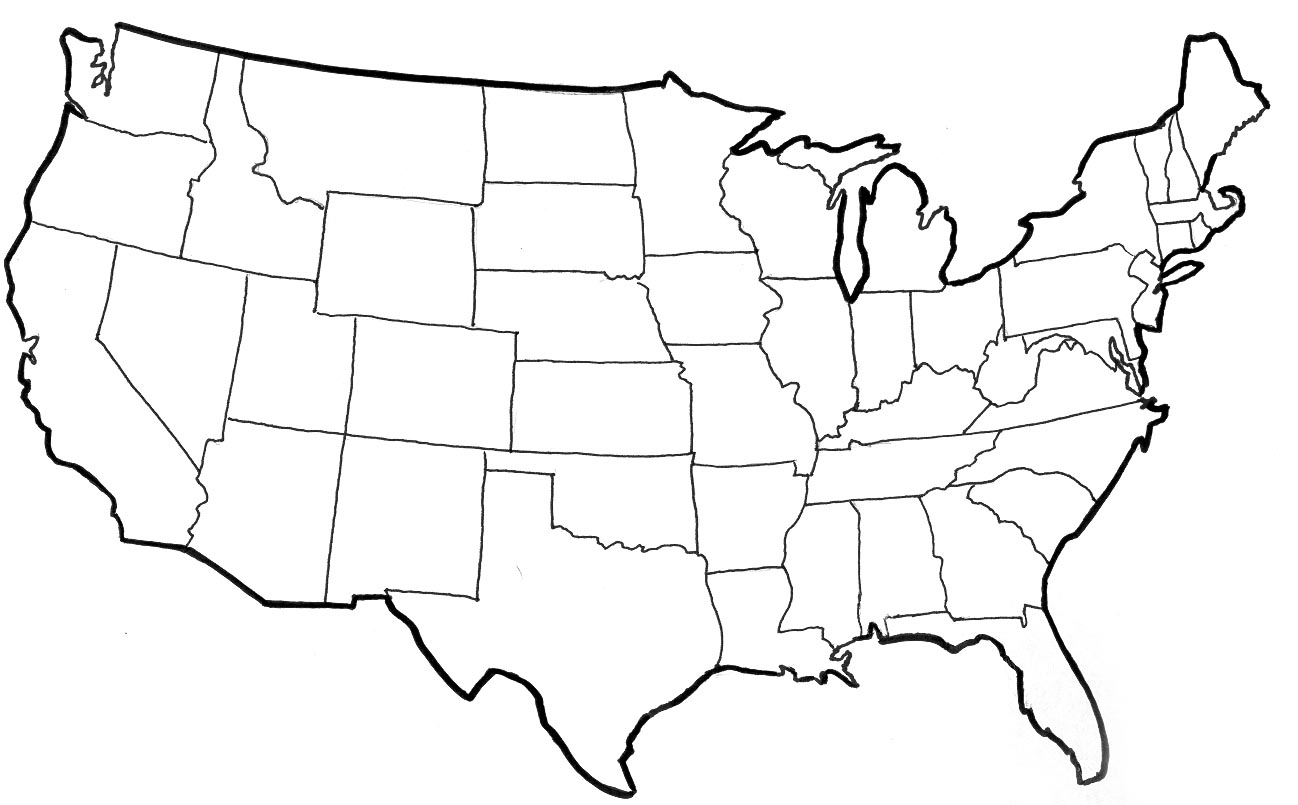 P2
P1
1.2
1.1
%
$
ack
%
%
✘  P2 processes %
(Ack’s to self not shown here)
27
Totally-Ordered Multicast (Correct version)
On receiving an update from client, broadcast to others (including yourself)

On receiving or processing an update:
Add it to your local queue, if received update
Broadcast an acknowledgement message to every replica (including yourself) only from head of queue

On receiving an acknowledgement:
Mark corresponding update acknowledged in your queue

Remove and process updates everyone has ack’ed from head of queue
28
Totally-Ordered Multicast (Correct version)
1.1
1.1
1.2
1.2
%
$
$
%
✔
✔
✔
✔
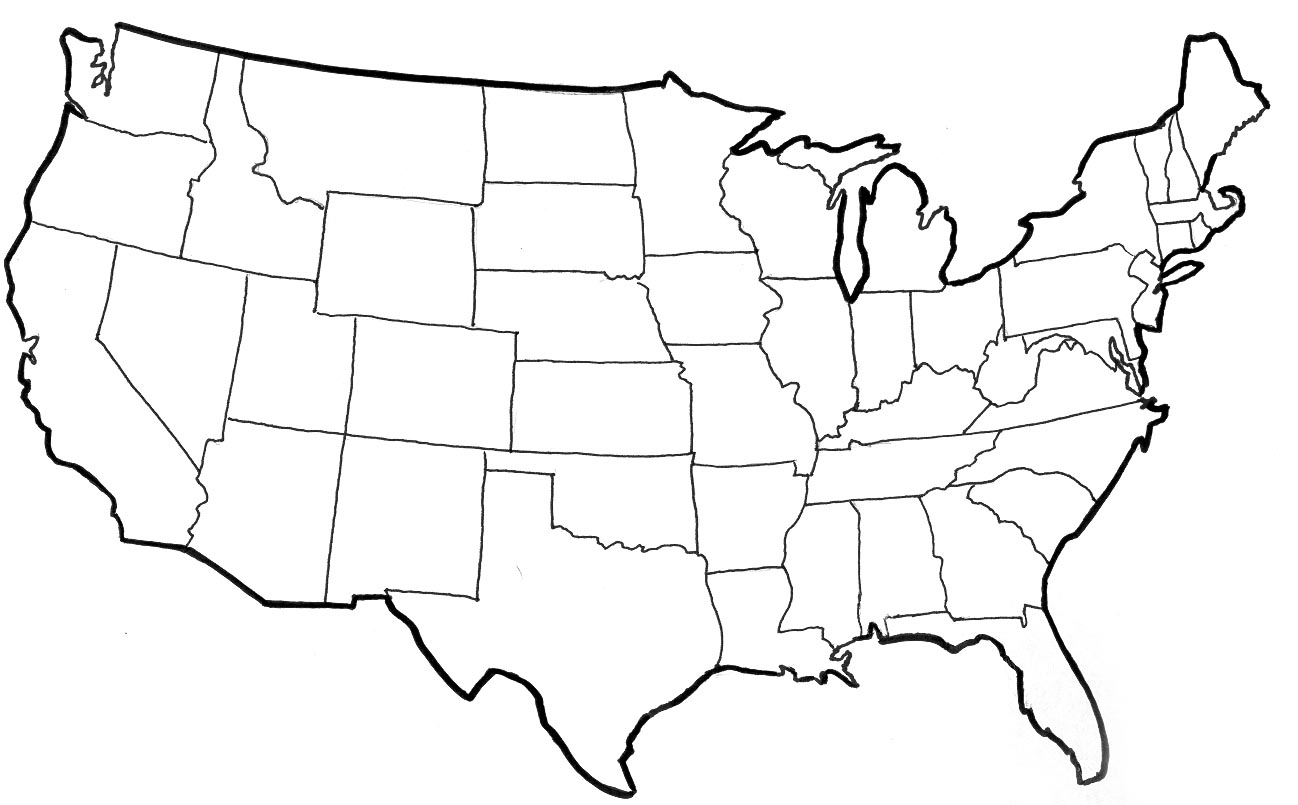 P2
1.2
P1
1.1
%
$
ack
%
$
ack
$
$
%
%
(Ack’s to self not shown here)
29
So, are we done?
Does totally-ordered multicast solve the problem of multi-site replication in general?

Not by a long shot!  

Our protocol assumed:
No node failures
No message loss
No message corruption
All to all communication does not scale
Waits forever for message delays (performance?)
30
Take-away points: Lamport clocks
Can totally-order events in a distributed system: that’s useful!
We saw an application of Lamport clocks for totally-ordered multicast

But: while by construction, a  b implies C(a) < C(b),
The converse is not necessarily true:
C(a) < C(b) does not imply a  b (possibly, a || b)
Can’t use Lamport clock timestamps to infer causal relationships between events
31
Intro to Concurrency Conclusion
Concurrency is great for performance, hard to reason about, and often unavoidable in systems

Replicated DB example
Concurrent updates can lead to inconsistency between replicas
Lamport clocks can order events in a distributed system
Lamport clocks + careful protocol = correct replication

What is “correct”?